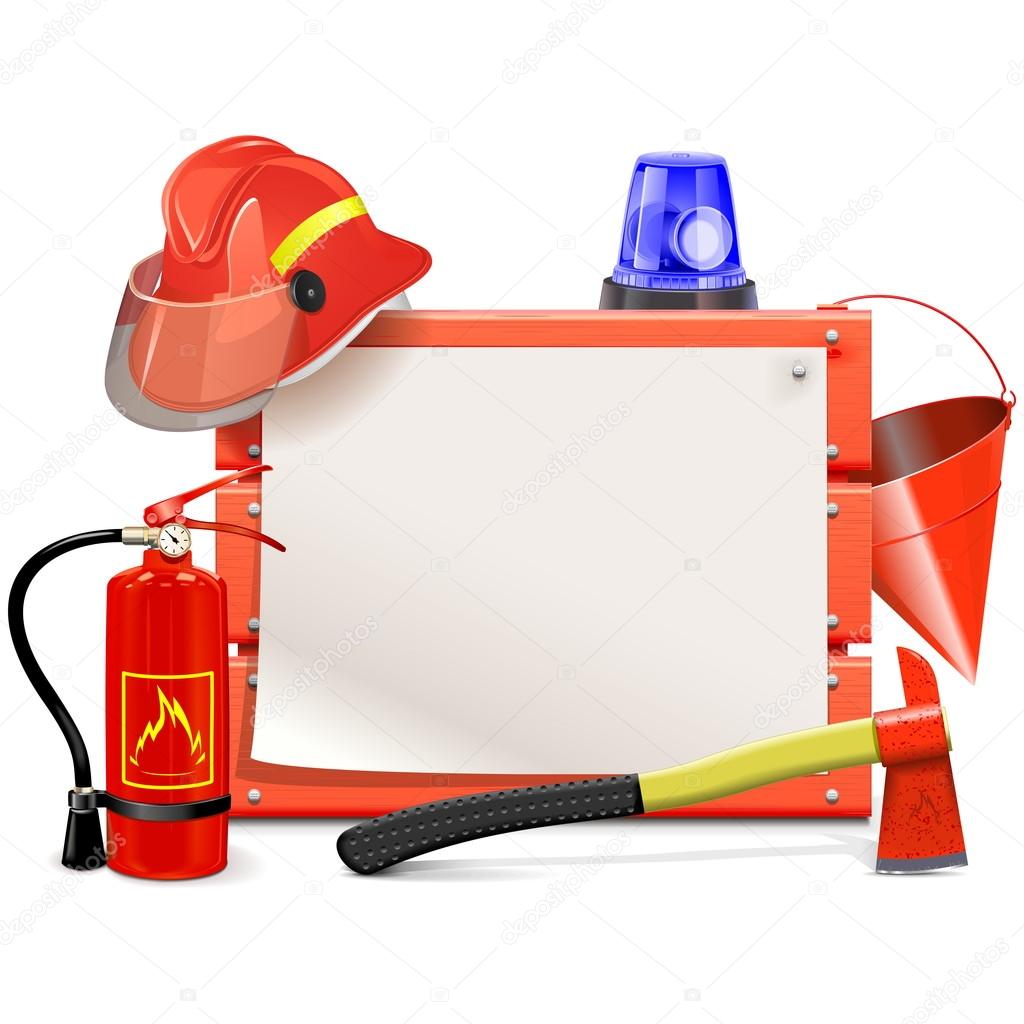 Государственное бюджетное учреждение
 «Социально-реабилитационный центр для несовершеннолетних «Надежда» 
Рамешковского района
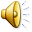 Детский конкурс презентаций 

«Я бы в пожарные пошел! Пусть меня научат!»
«Когда я вырасту, я стану пожарным…»


Выполнил: Каримов Руслан 14 лет.
"Все профессии важны,
Все профессии нужны!"
 
Хочу я рассказать вам об  одной,
Которая хранит и твой и мой покой.
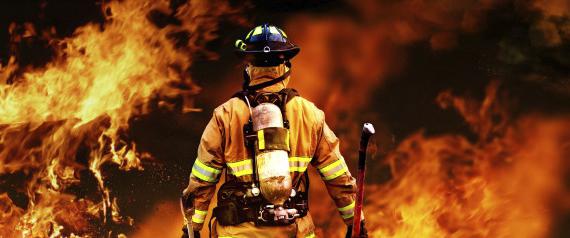 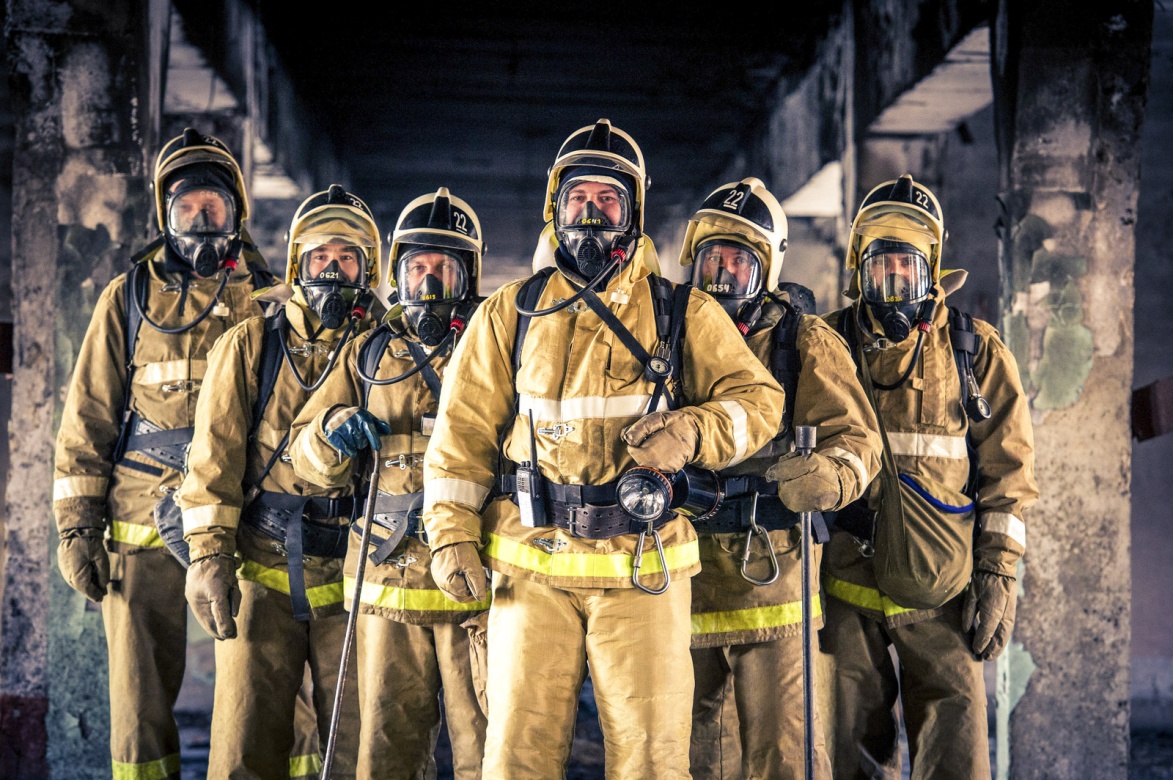 Пожарные — спасатели,Вы рвётесь с ходу в бой.
Трудяги и романтики,Сражаются с огнём.
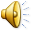 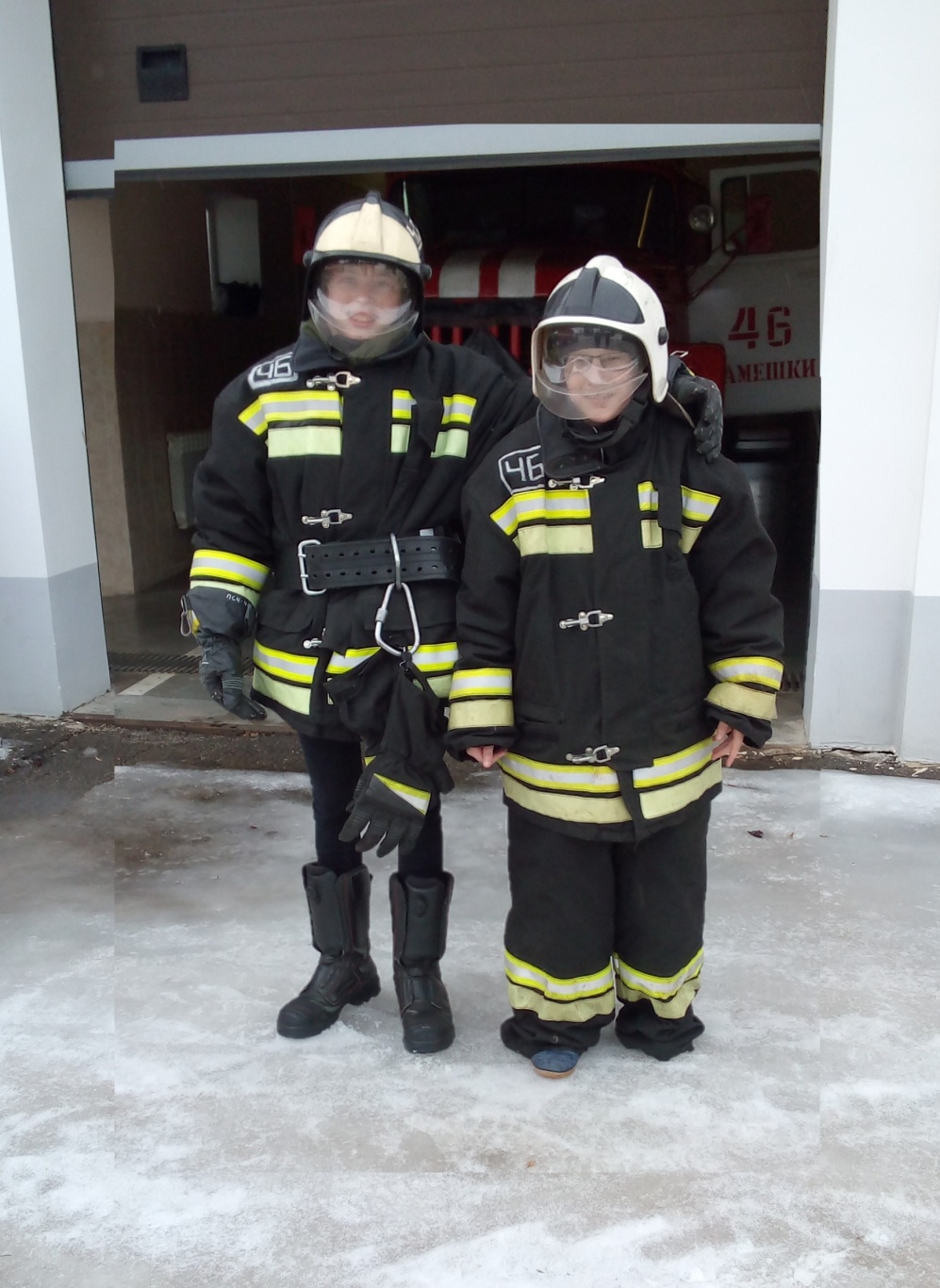 ПОЖАРНАЯ ЧАСТЬ № 46
Снится мне, 
что я пожарный
Уважают меня все!
И для Семена –
 я напарник,Не оставит он в беде!!!
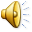 Ночью поступил сигнал
Домом овладел пожар.
В руки руль Семен зажал
И скорей поехал он.
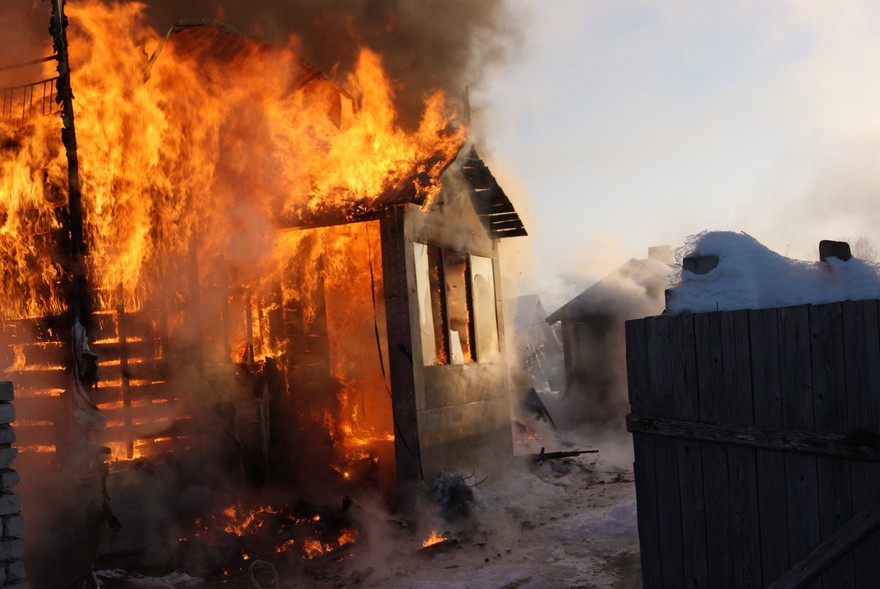 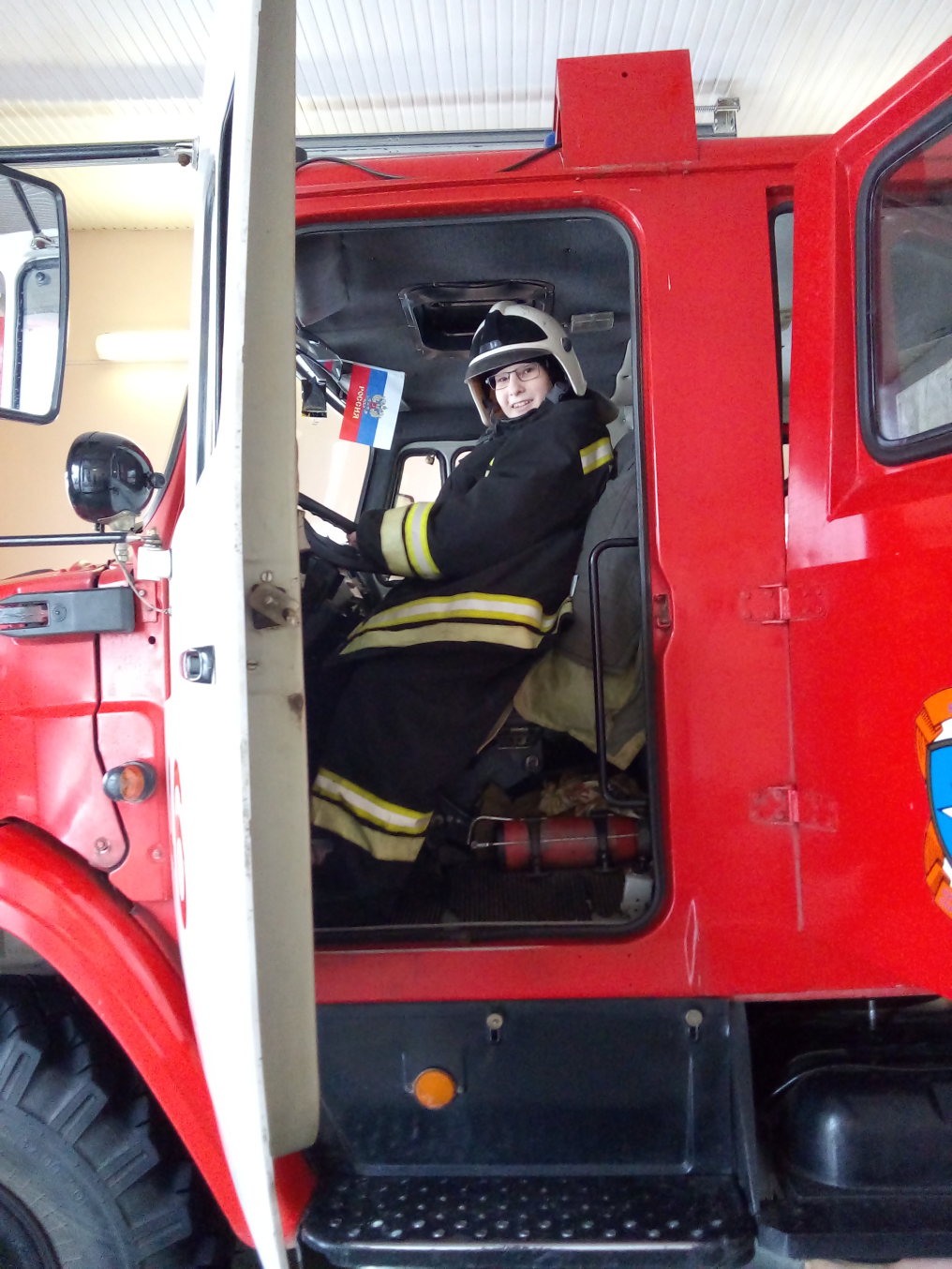 На машине ярко-краснойМчимся мы вперёд.Труд тяжёлый и опасныйНас, пожарных, ждёт.
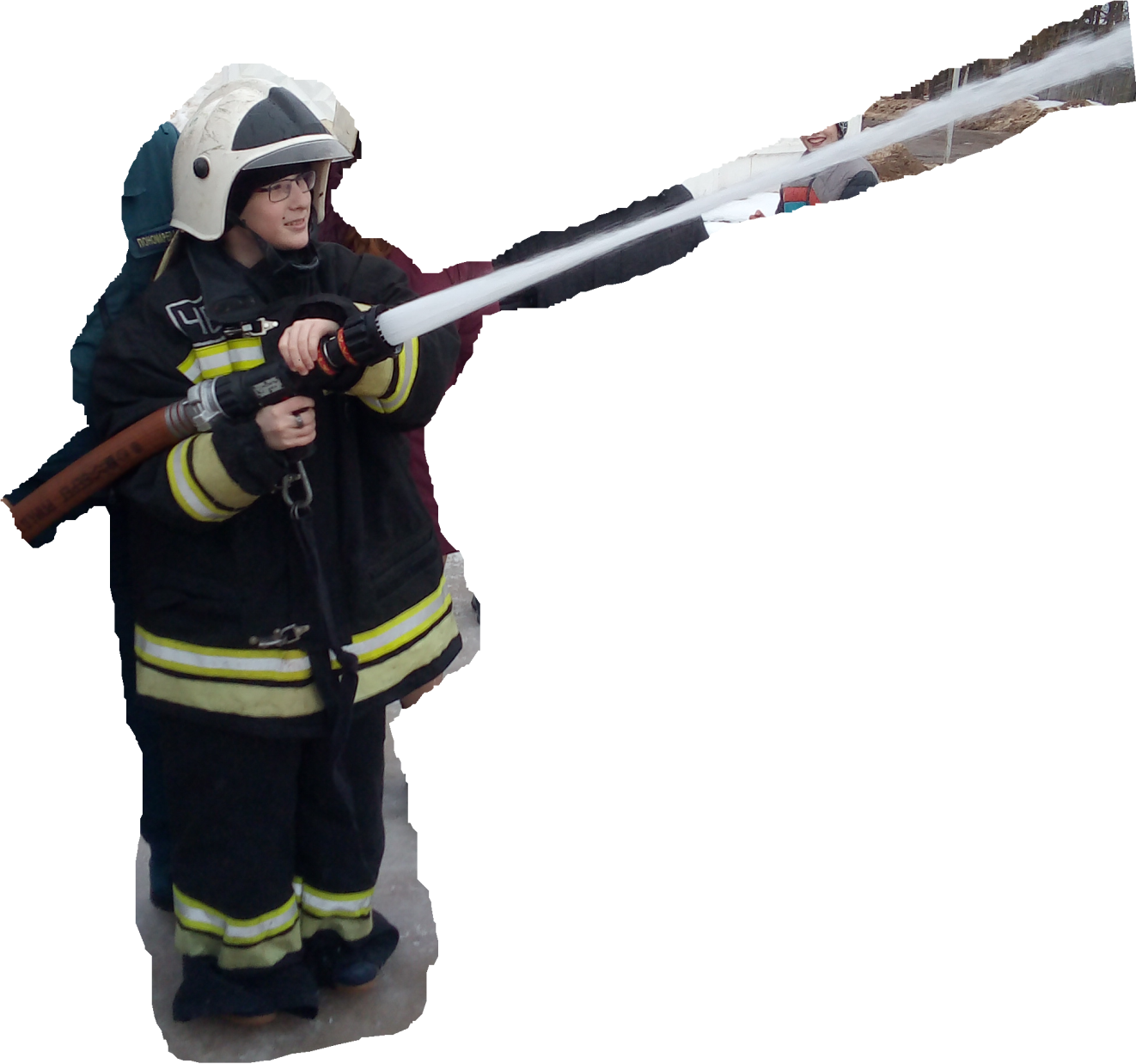 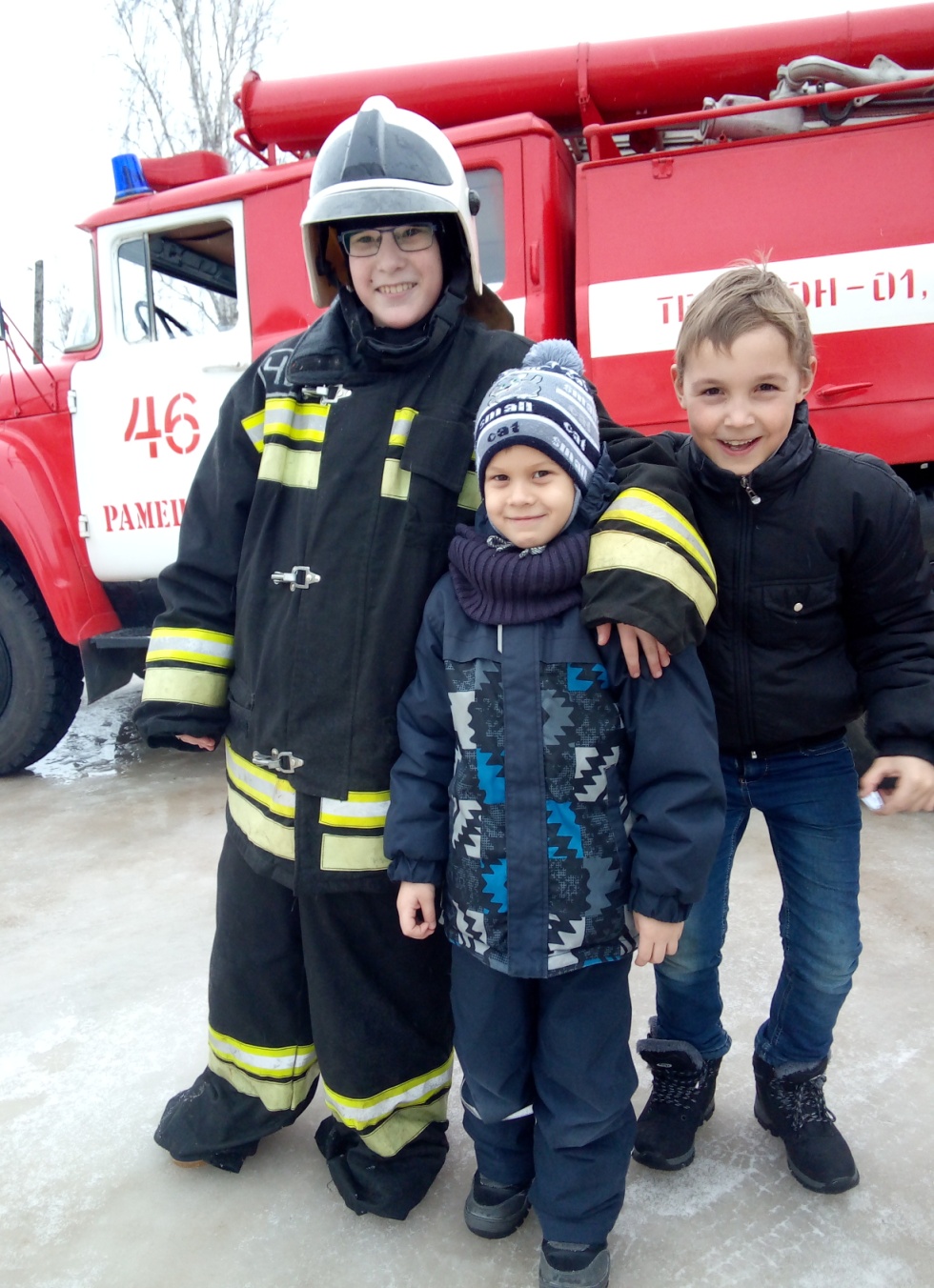 Подлетели
 точно пуля,
Раскрутили рукава
Потушили !!!!! Получили
Благодарность от всех жителей двора!
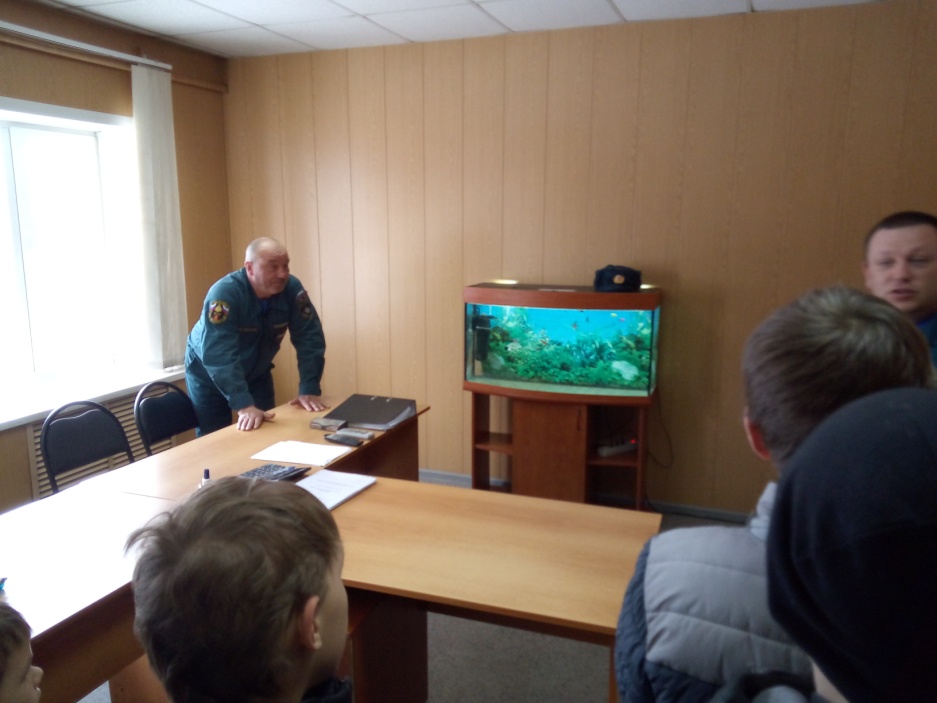 Про пожарных говорят,Что они всё время спят.Только это — ерунда,Начеку они всегда!
На дежурстве день и ночь,Чтоб в любой момент помочь.Только прозвучит сигнал,Выезжают на пожар.
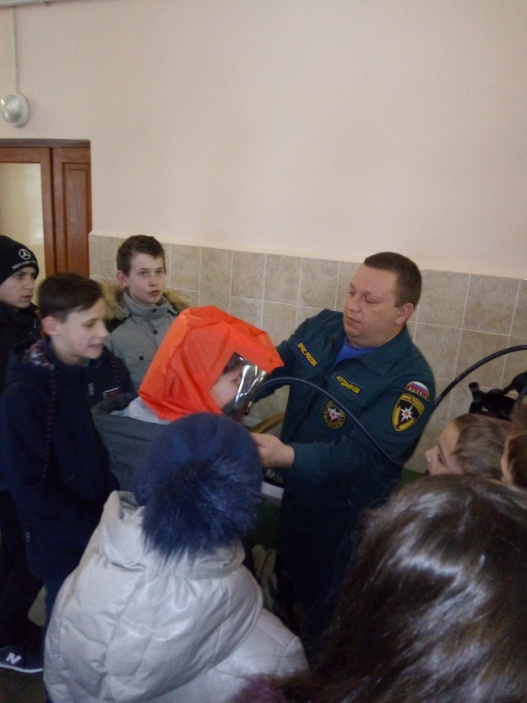 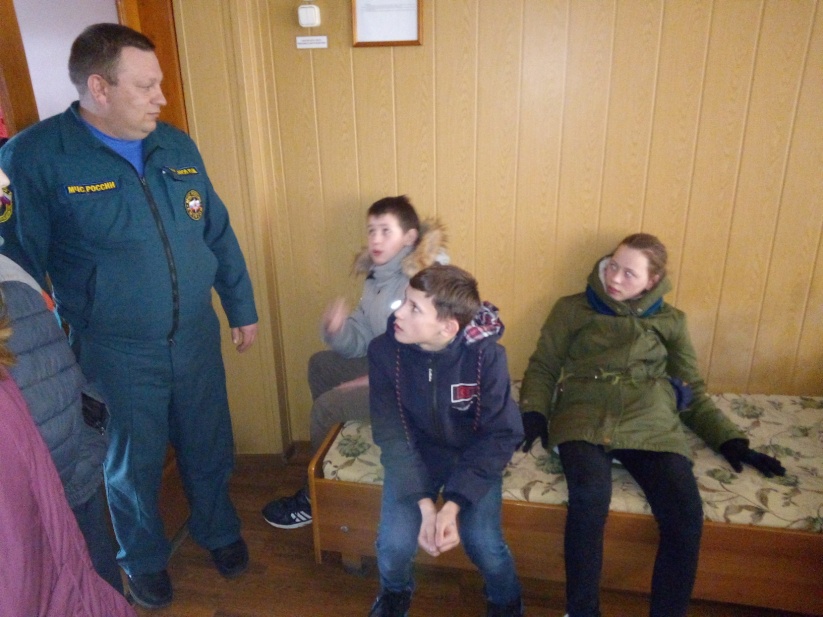 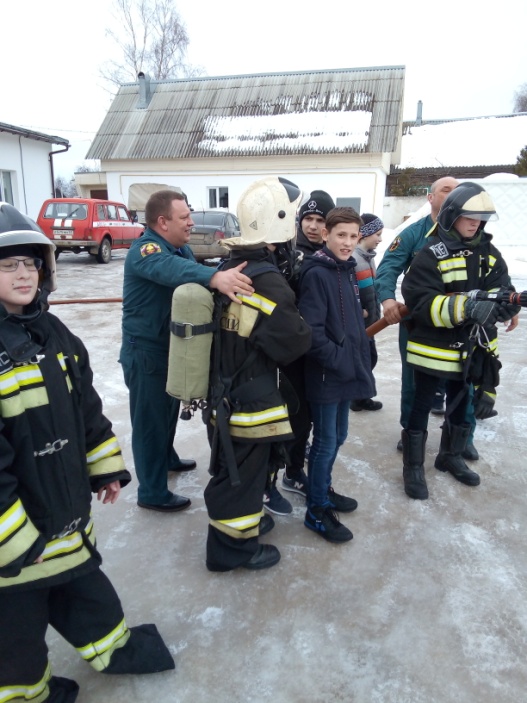 Однажды, сильный, был пожар...
Зеваки поглазеть собрались!
А мы с Семеном, со стволом,
С огнем безжалостным, сражались!
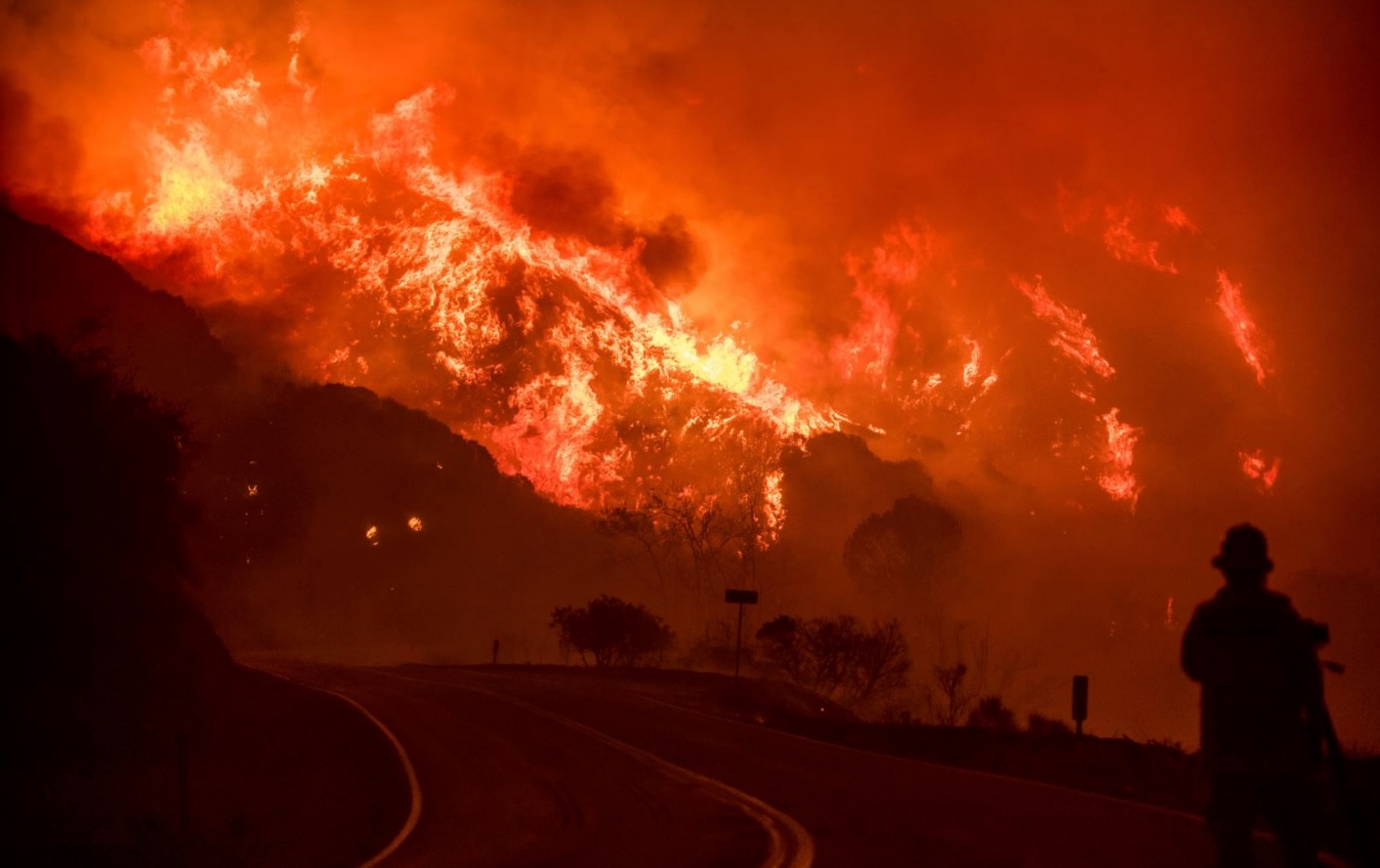 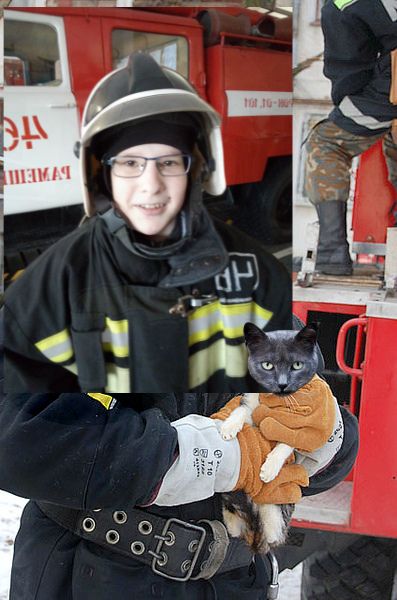 Спас я кошечку из дома,
Потушил пожар большой
В штабе попросил Семена
Чтоб забрал к себе домой.
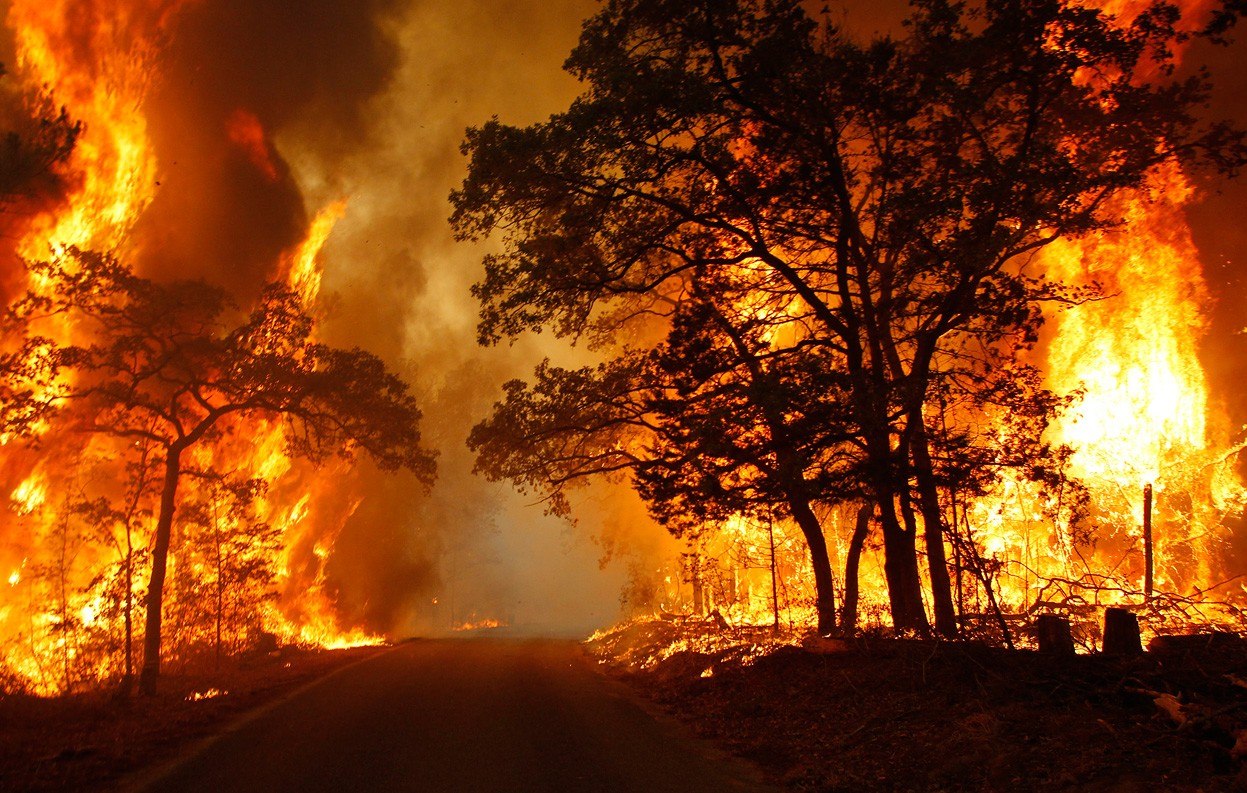 В городской пожарный штаб
Поступил звонок
Говорят: «Горит лесок
В близь деревни Чагунок!»
 
На машине не доехать,
По болоту не пройдет.
Вдруг, Семен свой план придумал,
Что нам нужен вертолет.
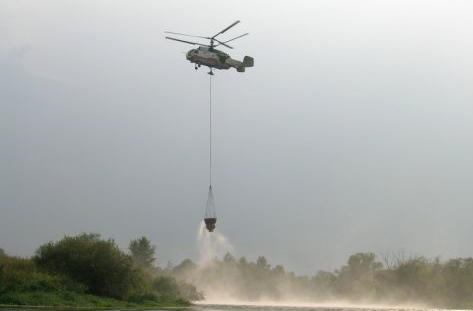 Полетели к океану
И набрали там воды.
Потушили все деревья
И зверей мы всех спасли.
Жаль, что от деревьев леса
Лишь остались угольки.
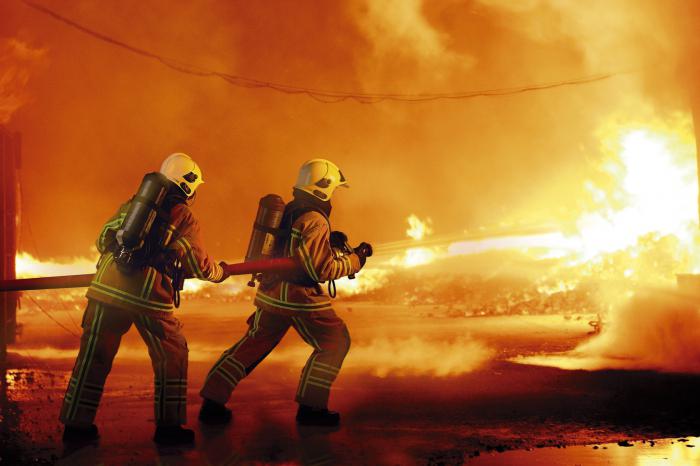 Вот опять летим с Семеном!Разбегайся, детвора!Здесь спасателей командаНа пожар спешит с утра.
Пожар, огонь, взлетает пламя,
Дым застилает все вокруг,
И только я – я смелый парень,
Бегу на помощь, там зовут!
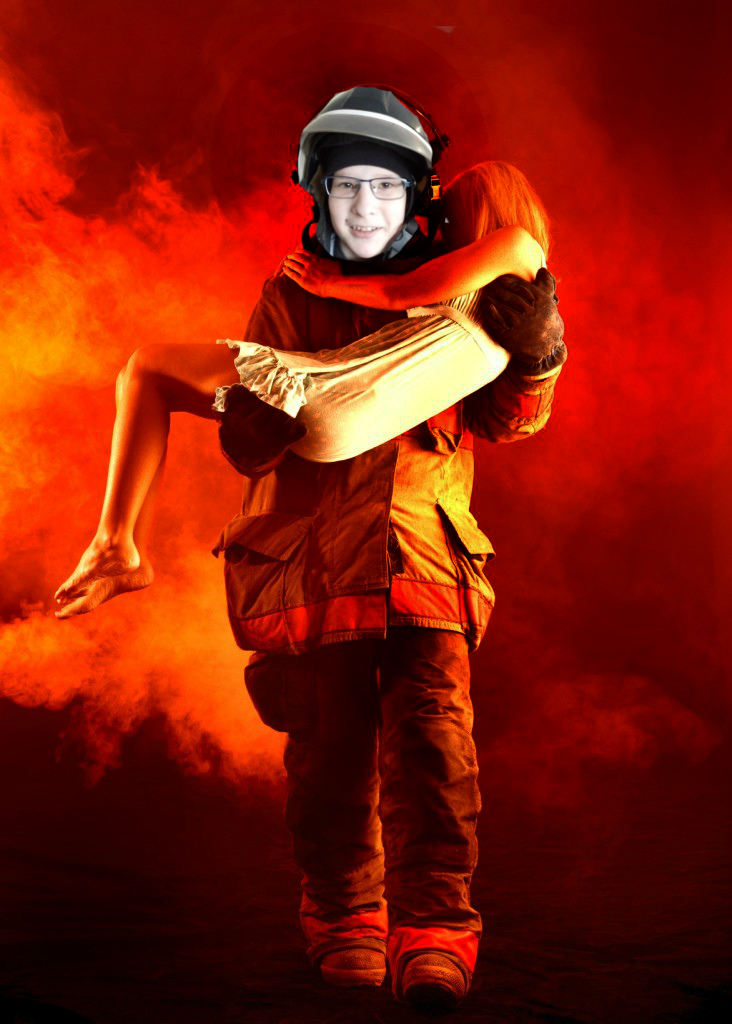 Я вынес девушку из дома
Успел я жизнь ее спасти.
Она от счастья вся рыдая
Велела в ЗАГС ее нести.
 
Детишки, кормешка, 
Получил я мигрень
Что я на работу 
Ходил каждый день.
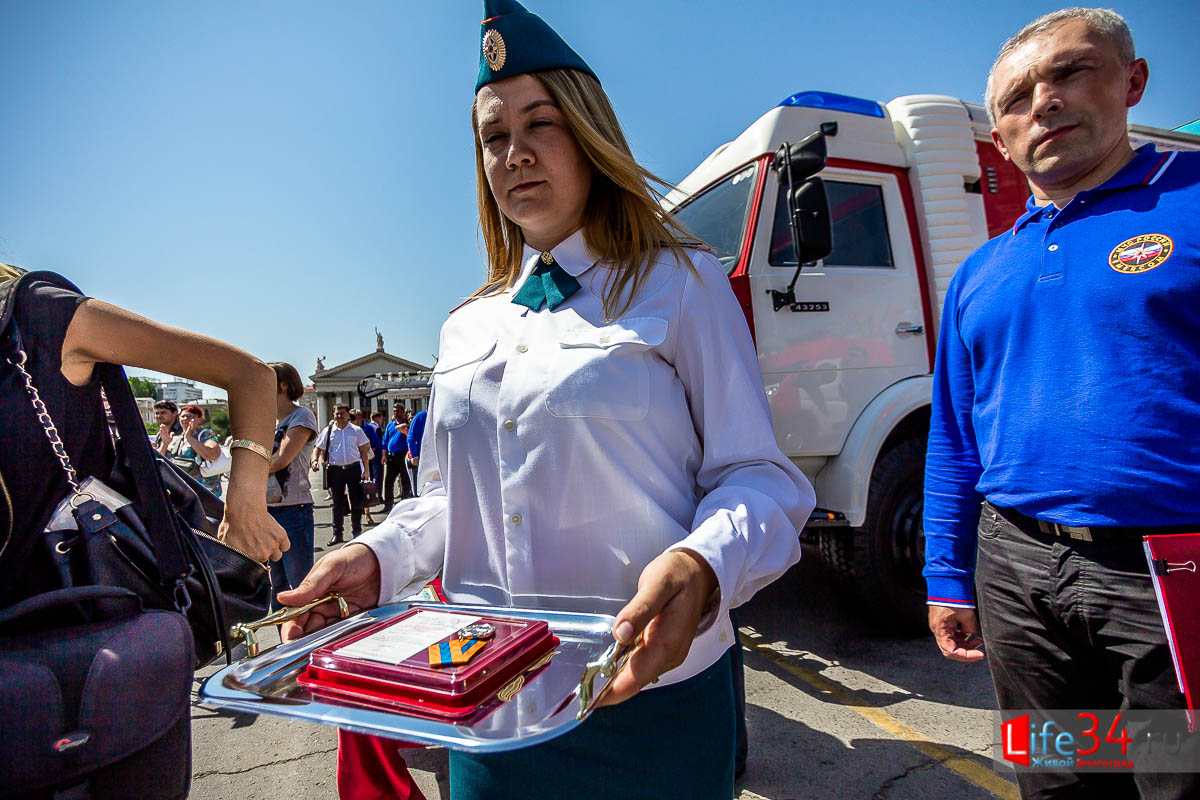 Получил я ключ от мэра
Вот какая перемена
Из простого огнеборца
Превратился в офицера.
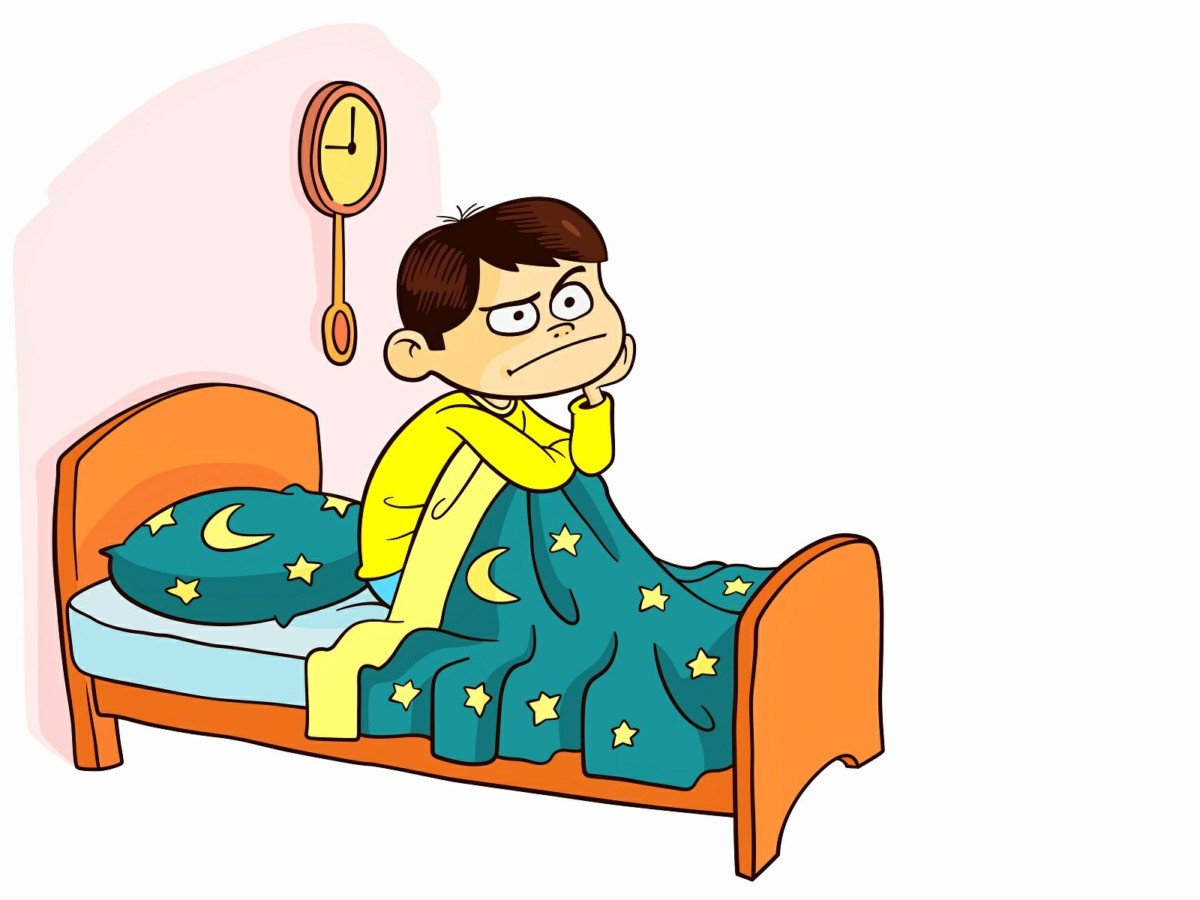 Я проснулся ранним утром
От удивленья обалдел,
Вот всю жизнь, что себя помню
Стать пожарным я хотел. 

Надо ж было так случиться,
Что всего лишь это сон…
Ни Семена, не жены…
Это были всё мечты…
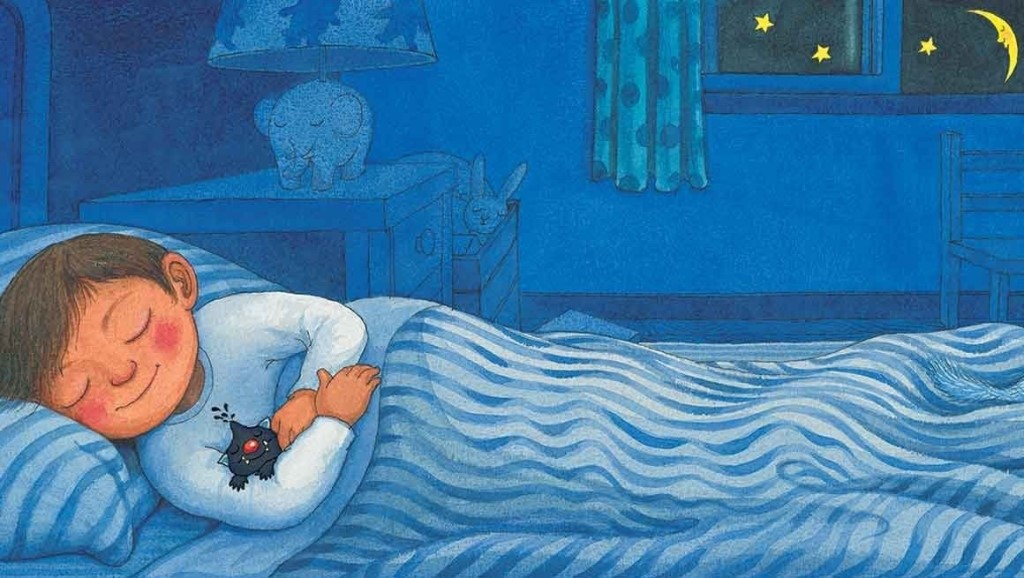 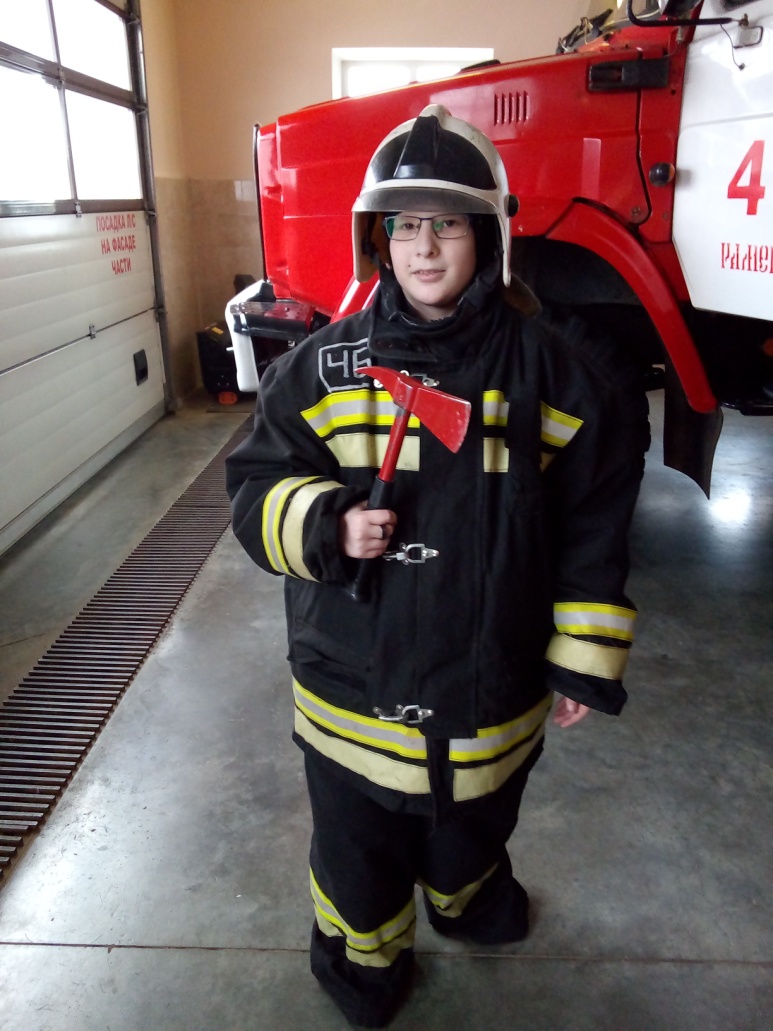 Пусть мой стих и нескладушка
Я скажу вам так:
Бесспорно, в мире много есть профессий
И каждая из них нужна
Но та, о которой, я мечтаю
На белом свете лишь одна!
Я в пожарные пойду!
Пусть меня научат!
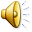 Спасибо за внимание!